Unit 12: Jobs
Lesson 3 .2
Content
01
03
04
PROJECT
WARM UP
WRITING
02
READING
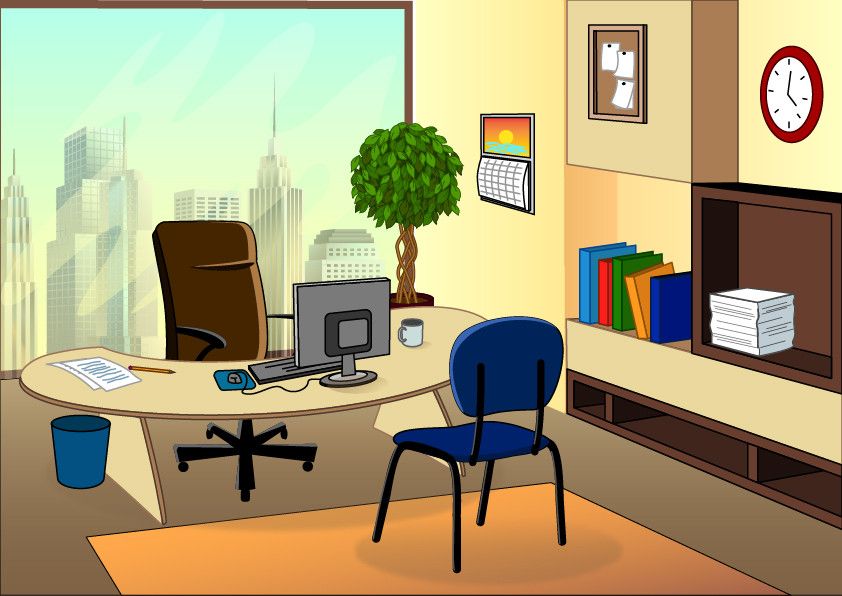 Warm Up
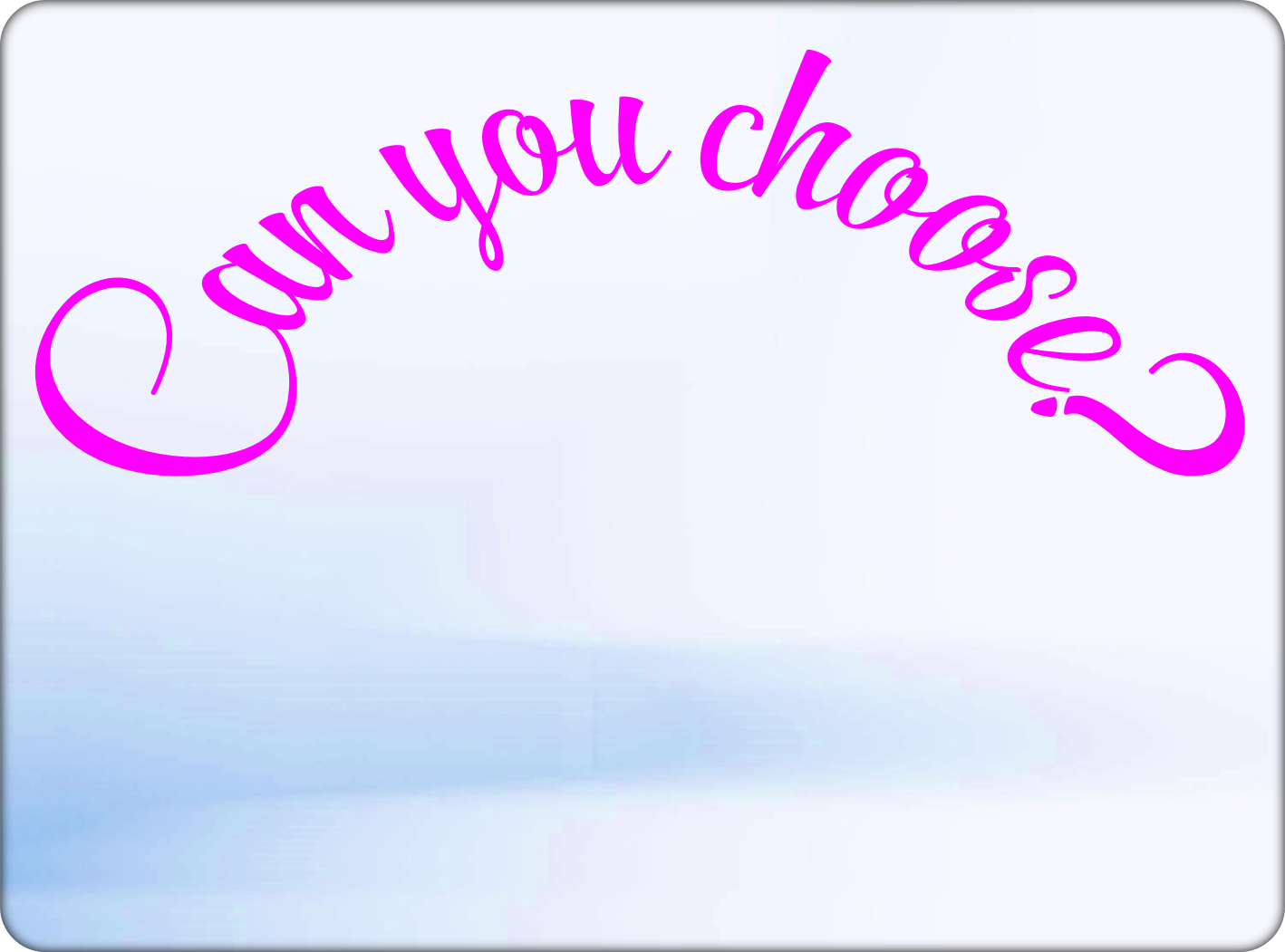 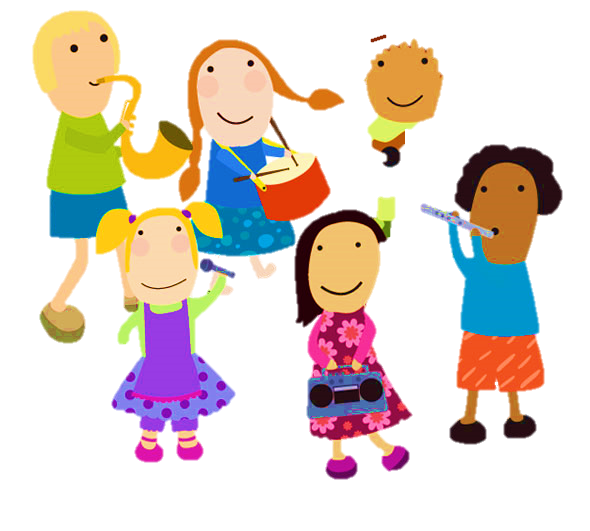 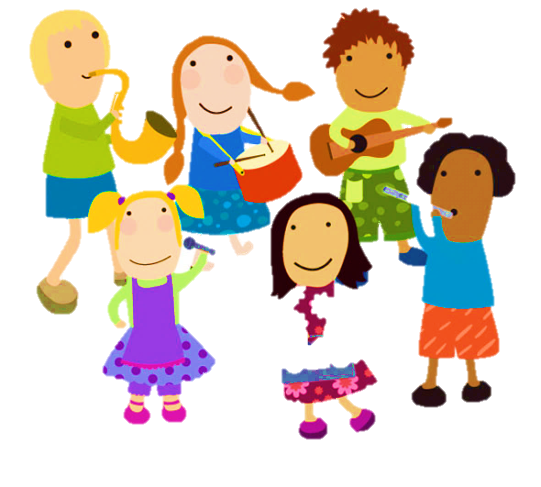 yes, she is
Is she a nurse?
Yes, she is
Yes, he is
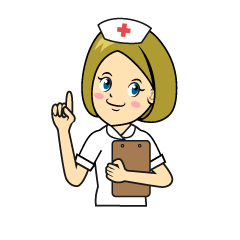 no, she isn’t
No, he isn’t
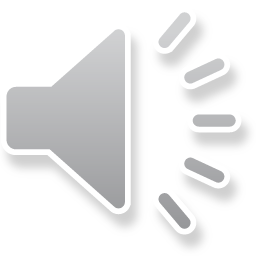 Listen and choose: 
My father is a …………
teacher
nurse
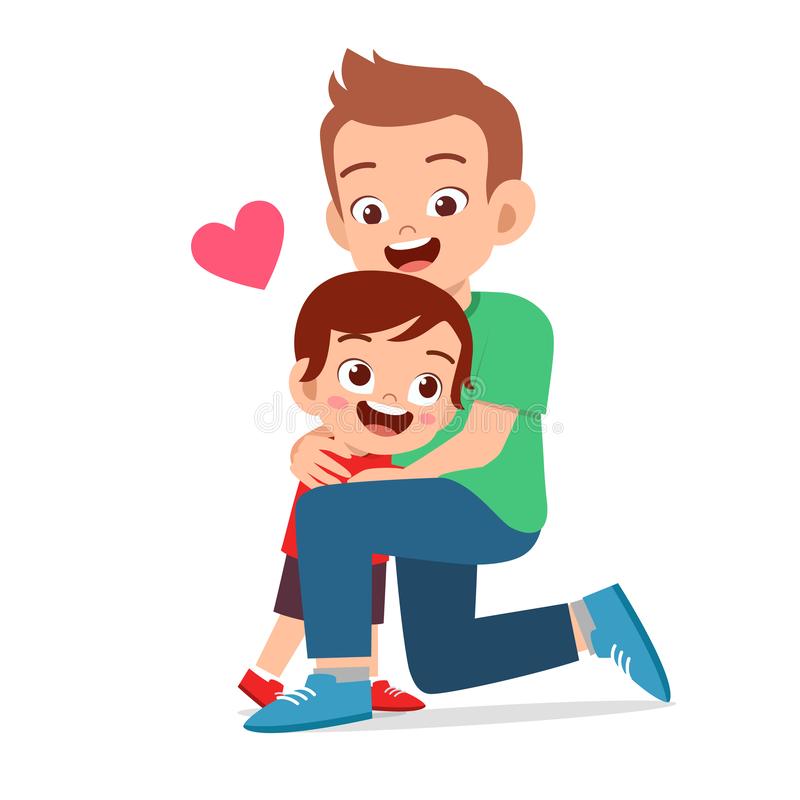 driver
teacher
farmer
My mother __________ cook
is a
is an
a
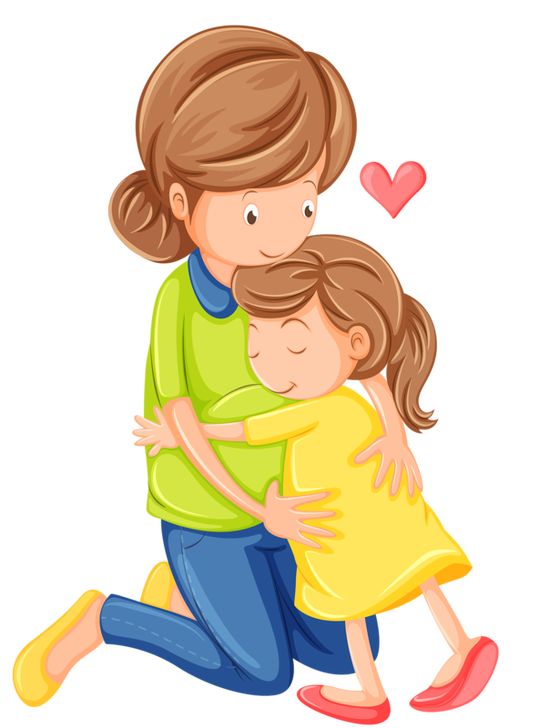 is
is a
This is my brother.________is a worker.
His job
My job
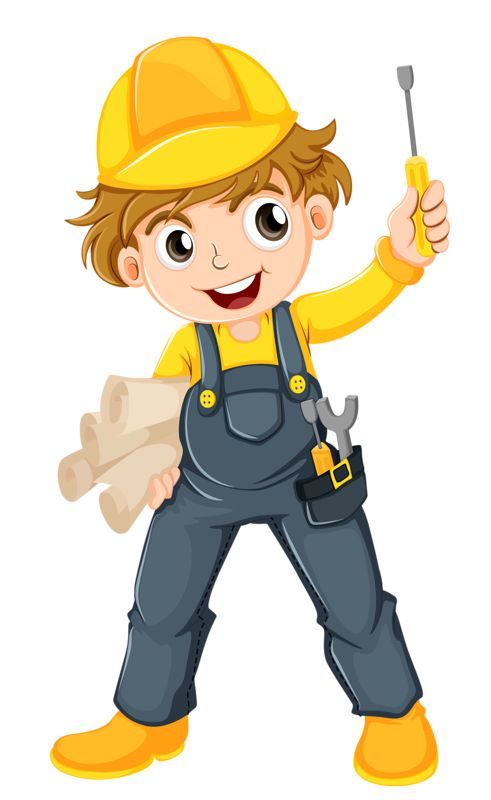 Her job
His job
Their job
Is your mother a singer? 
-------------------
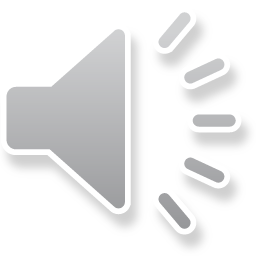 Yes, she is
No, she isn’t
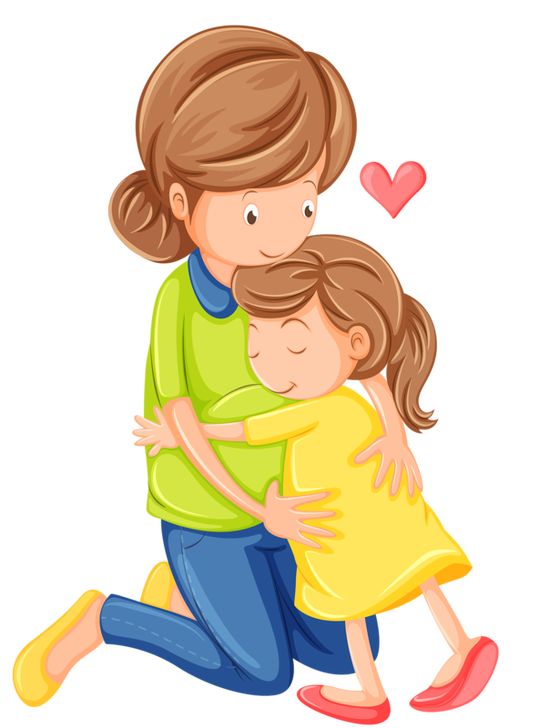 No,she isn’t
She’s a singer
she’s a nurse
Is he a farmer?
Yes, he is
yes, she is
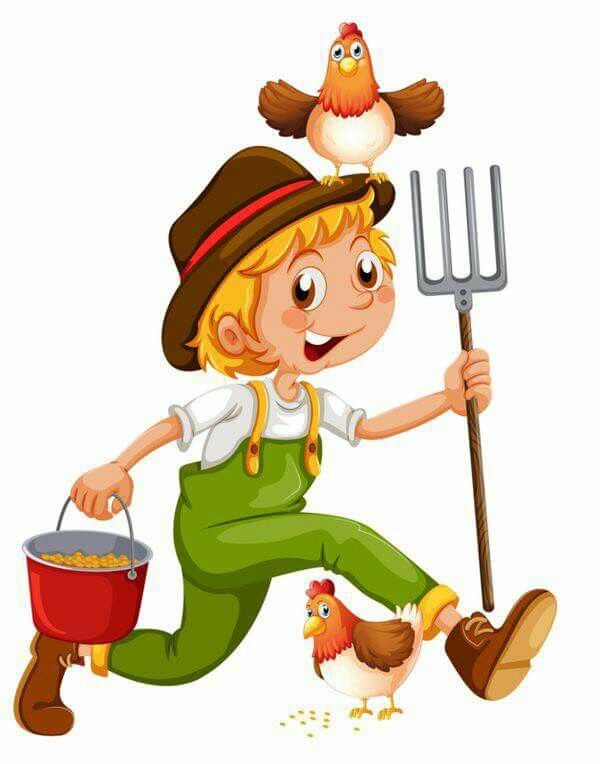 No, he isn’t
yes, he is
no, she isn’t
My mother is a__________
nurse
doctor
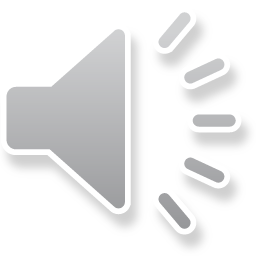 cook
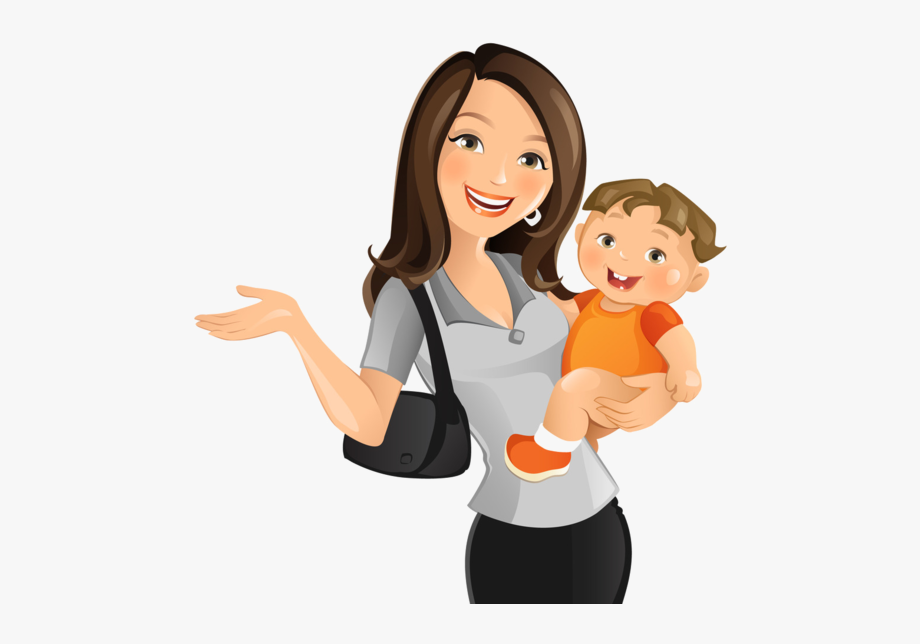 singer
nurse
a/ worker/ my/ is/ sister
My sister is a worker
my is sister a worker
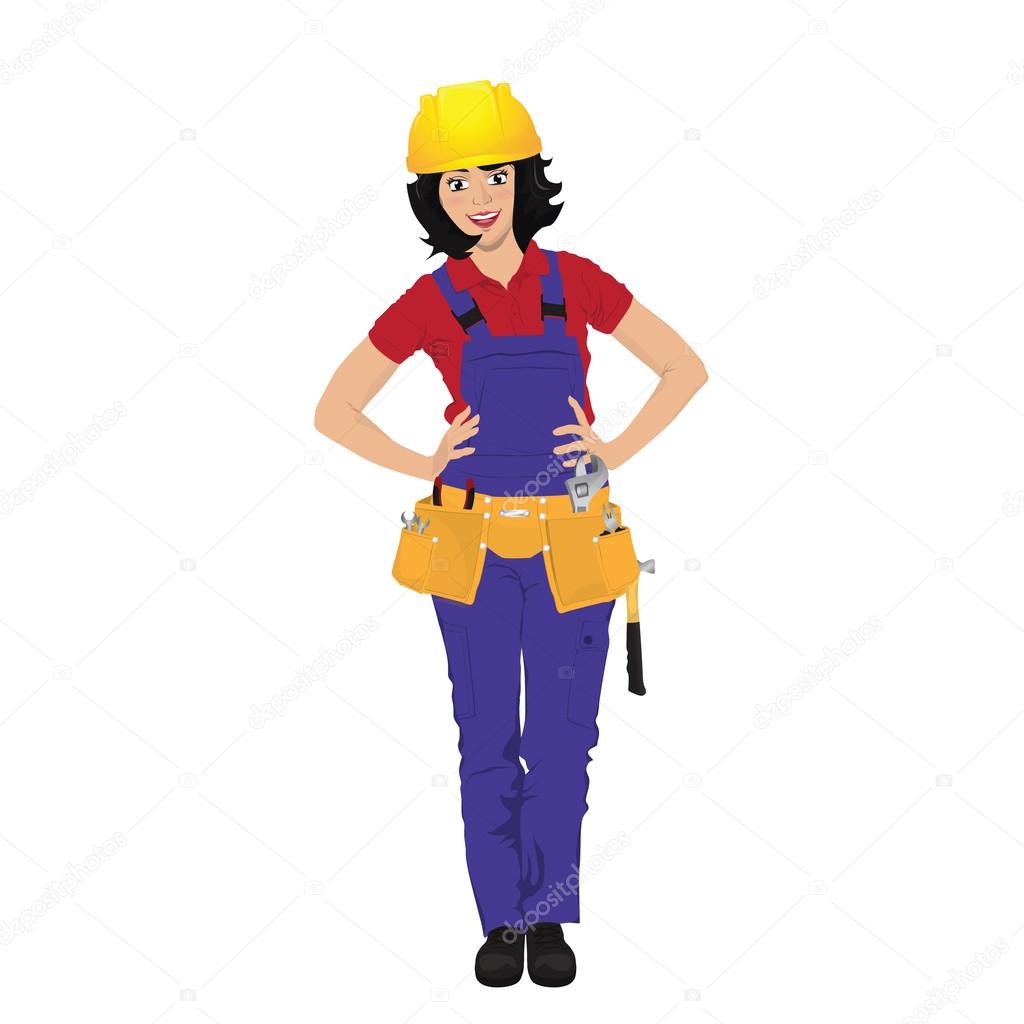 My sister a is sister
my sister is a worker
my sister a worker is
She’s __________
a doctor
doctor
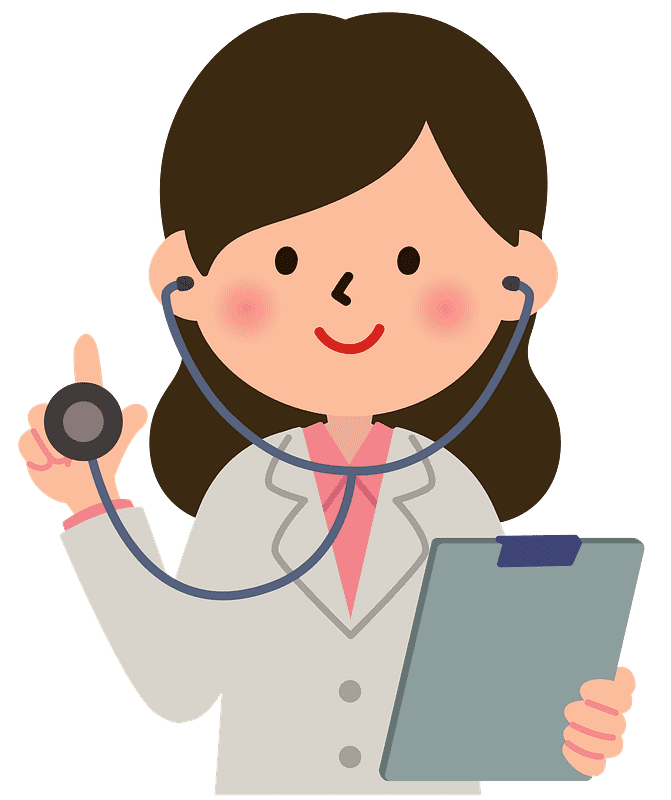 the doctor
an doctor
a doctor
Is he a teacher?
No, he isn’t
No, he isn’t
No, she isn’t
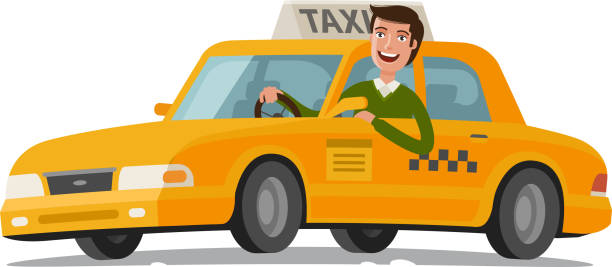 Yes, she is
Yes, he is
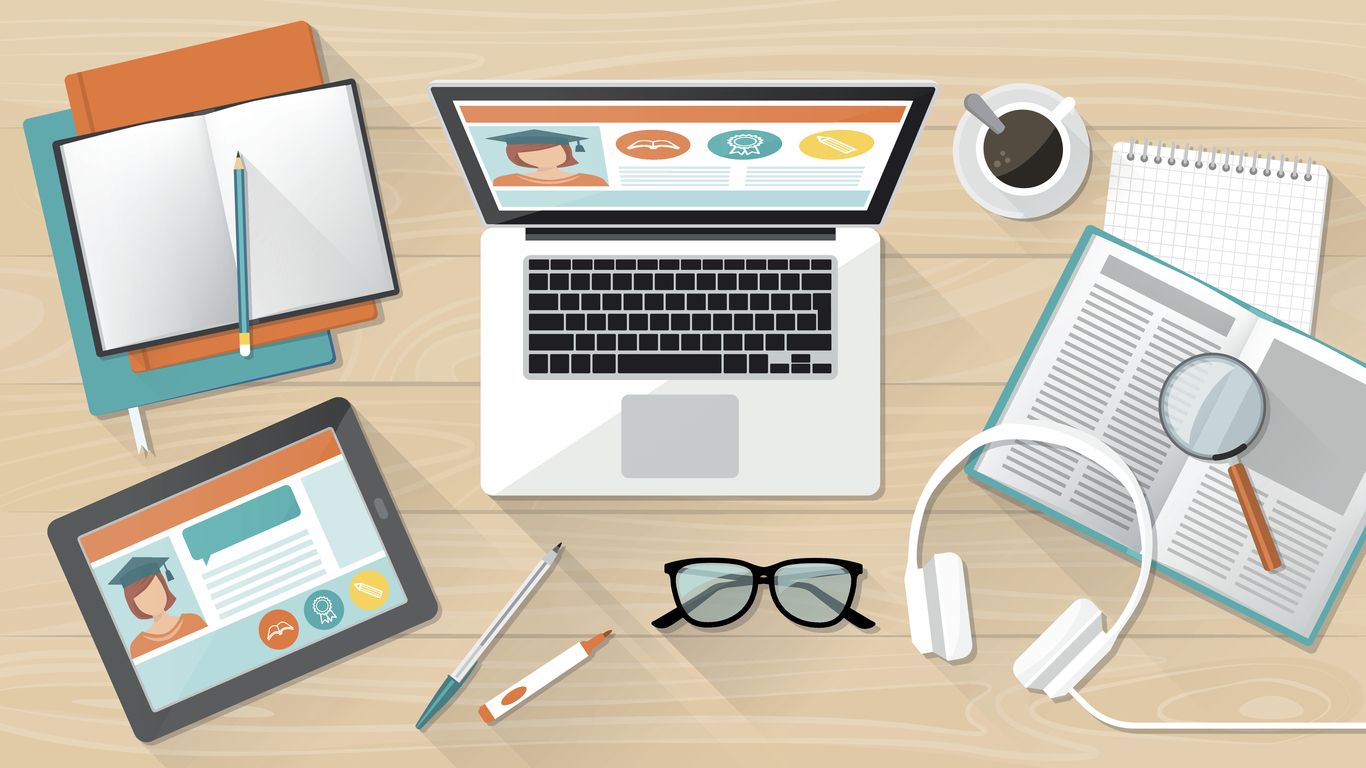 Class activities
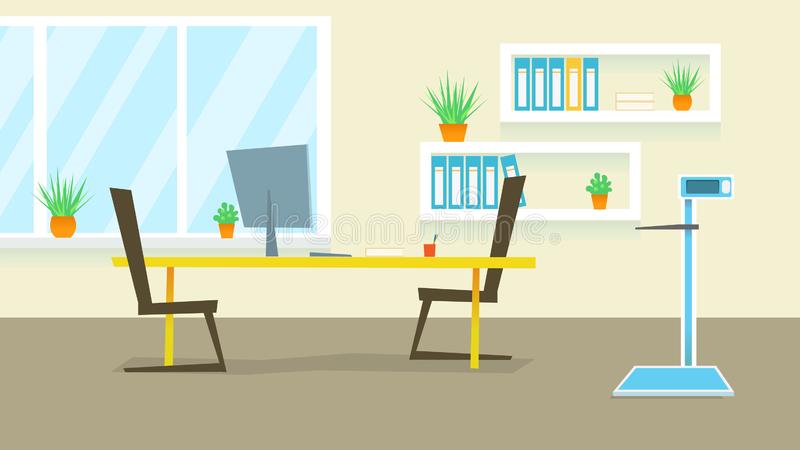 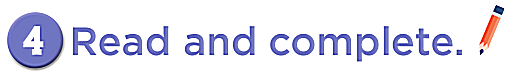 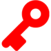 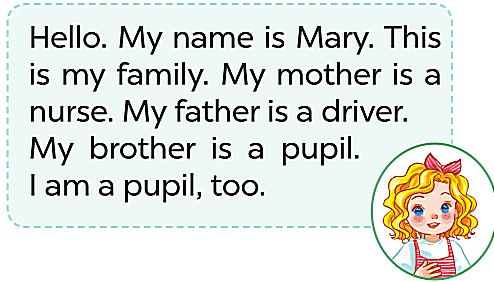 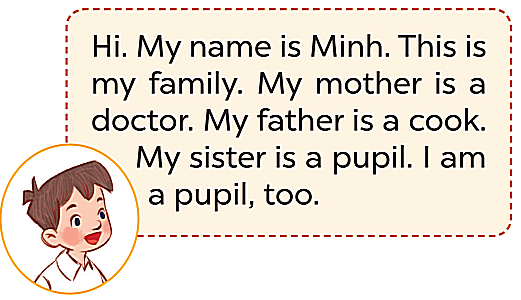 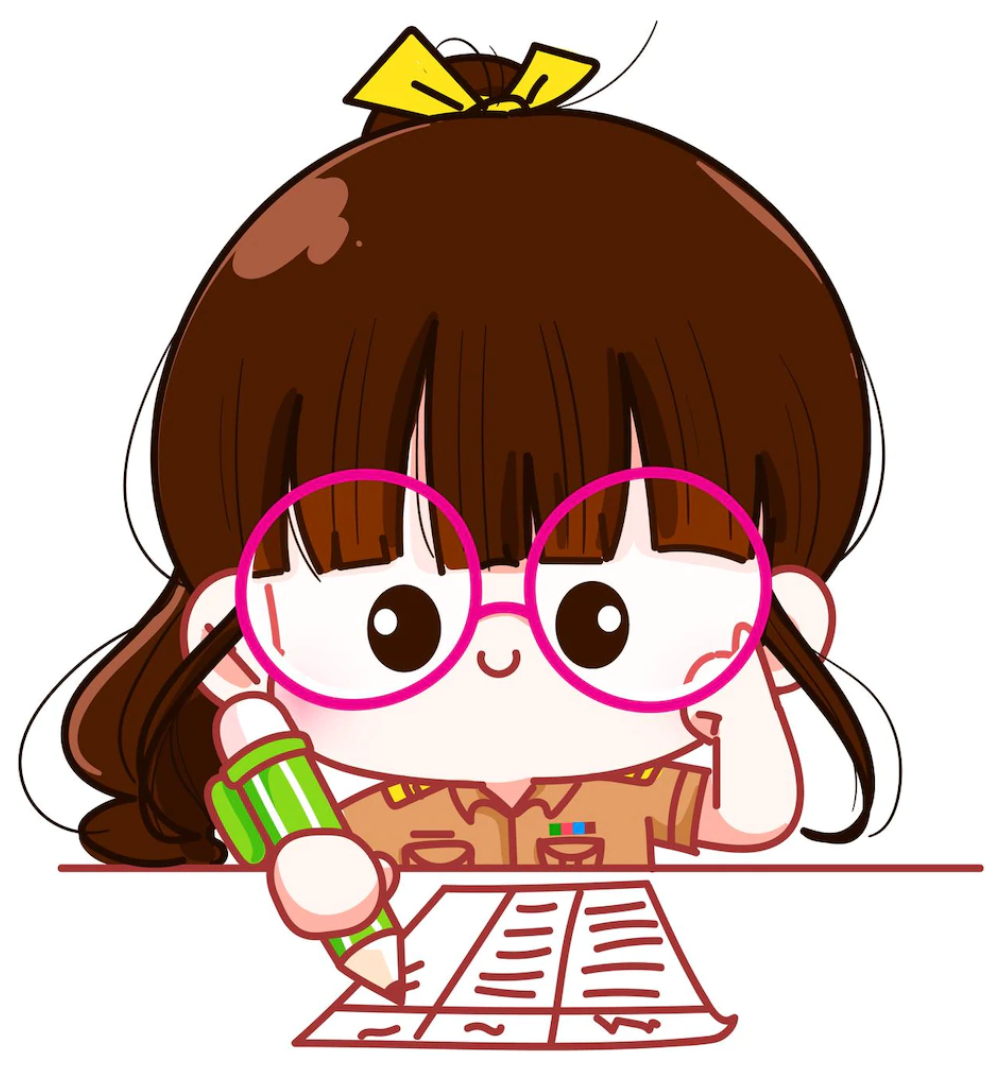 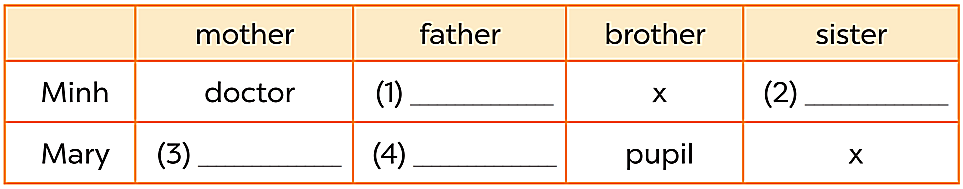 cook
pupil
nurse
driver
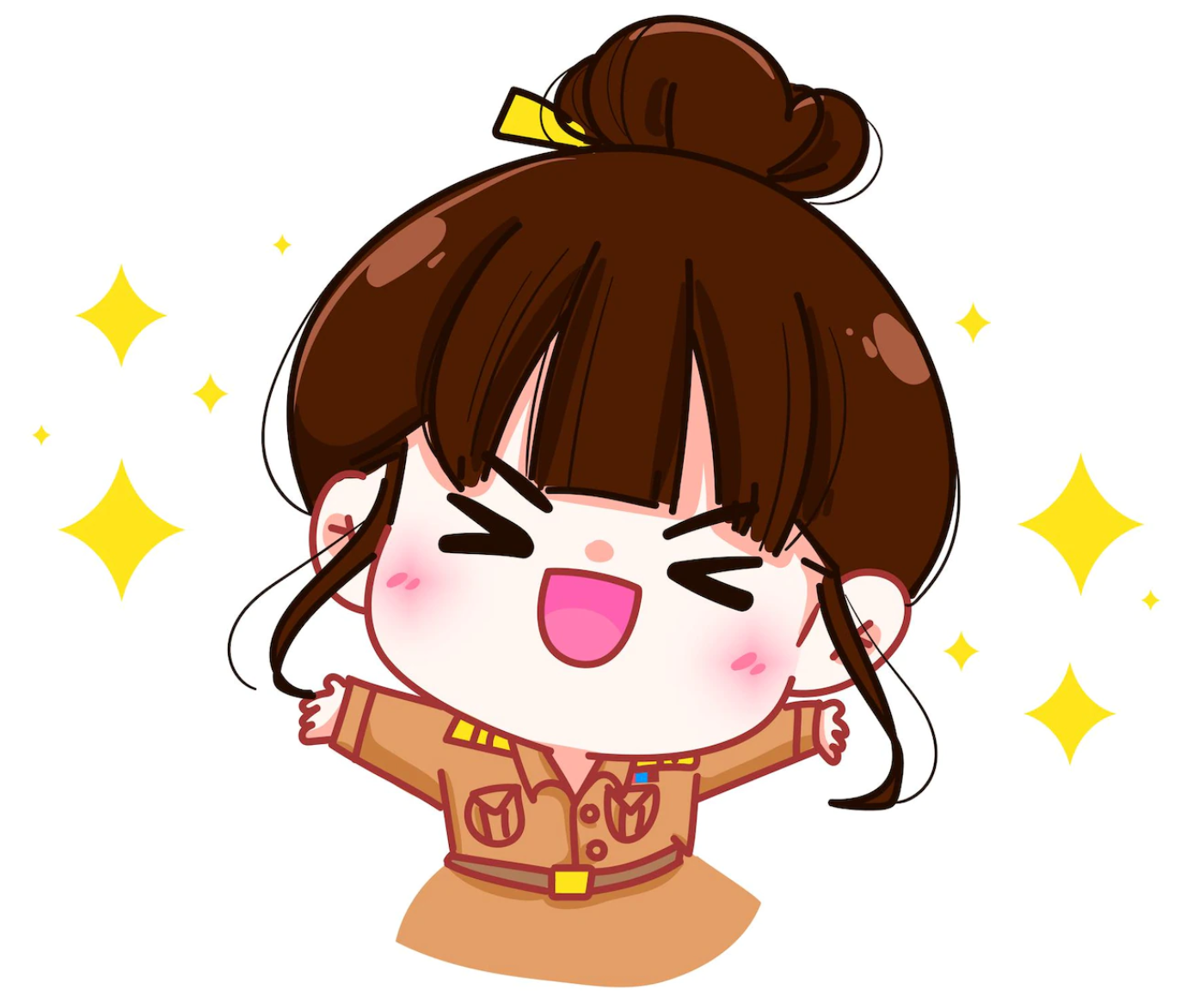 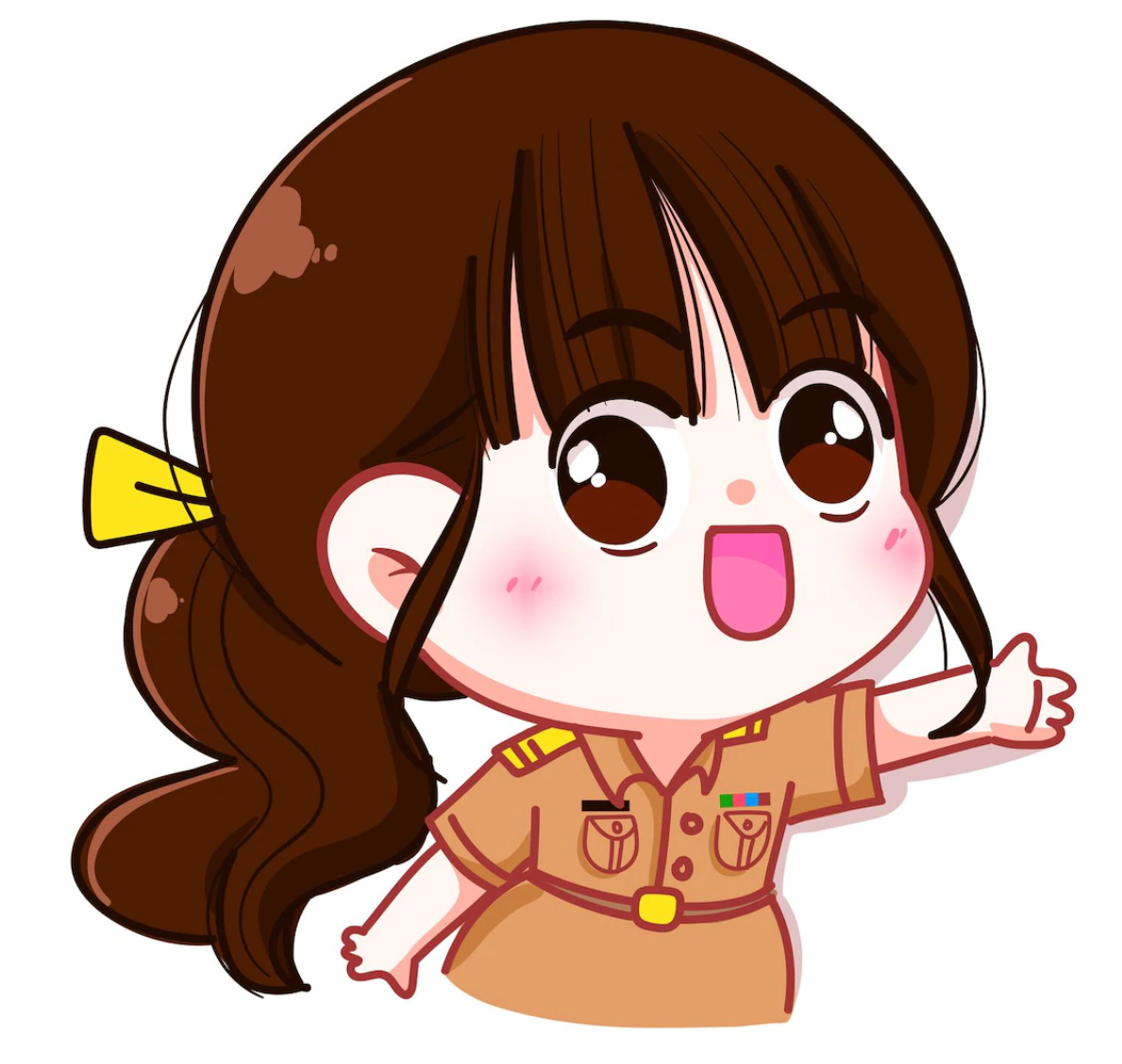 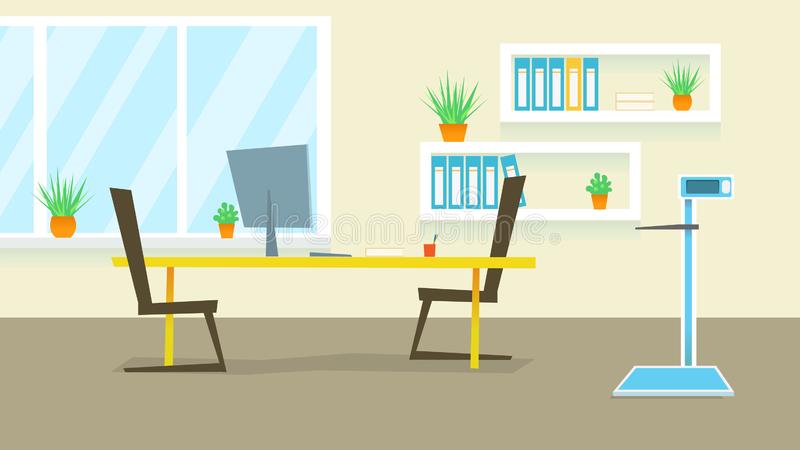 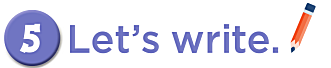 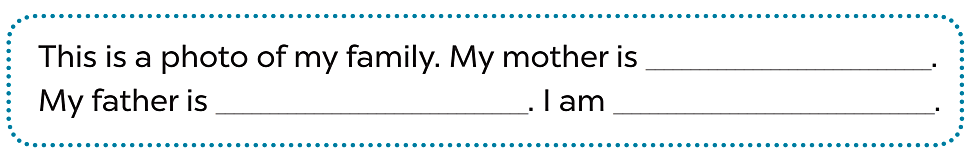 ……..
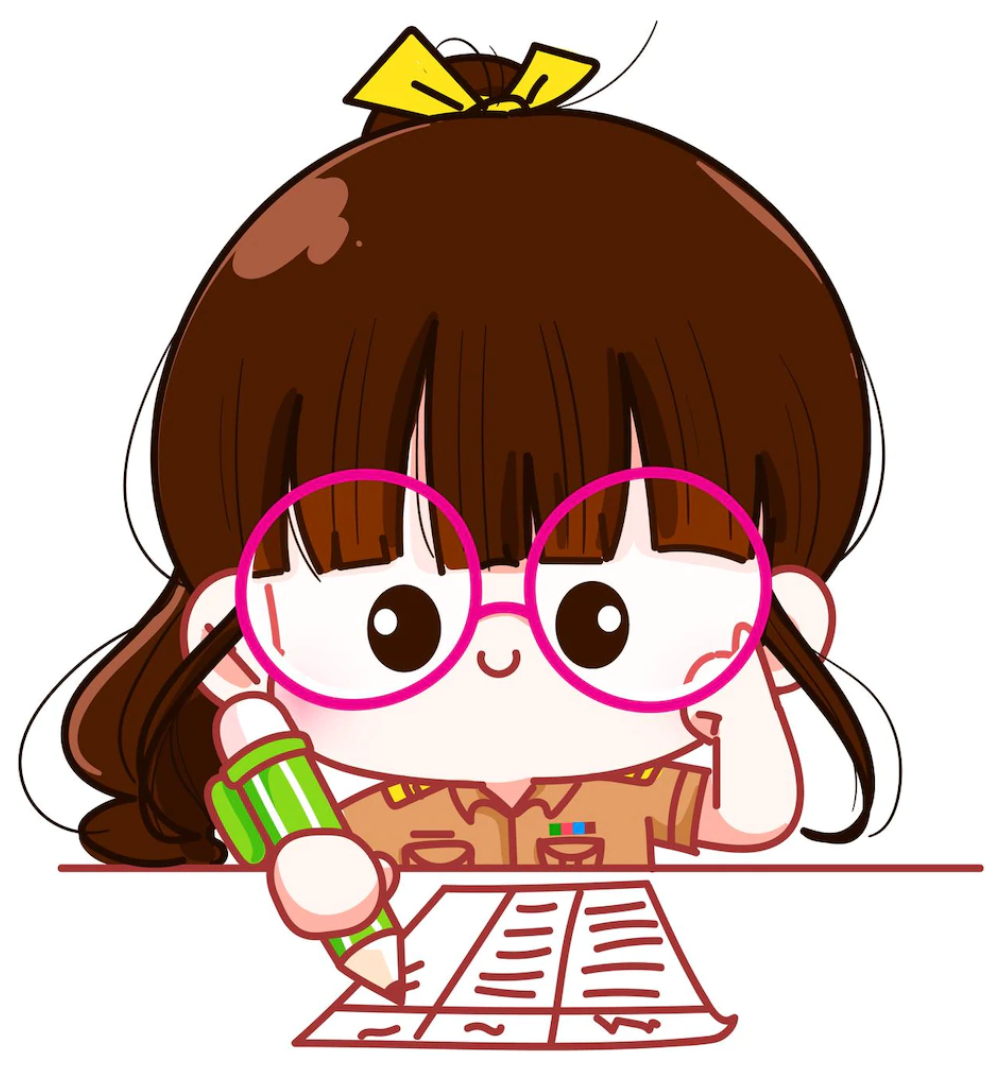 ……..
……..
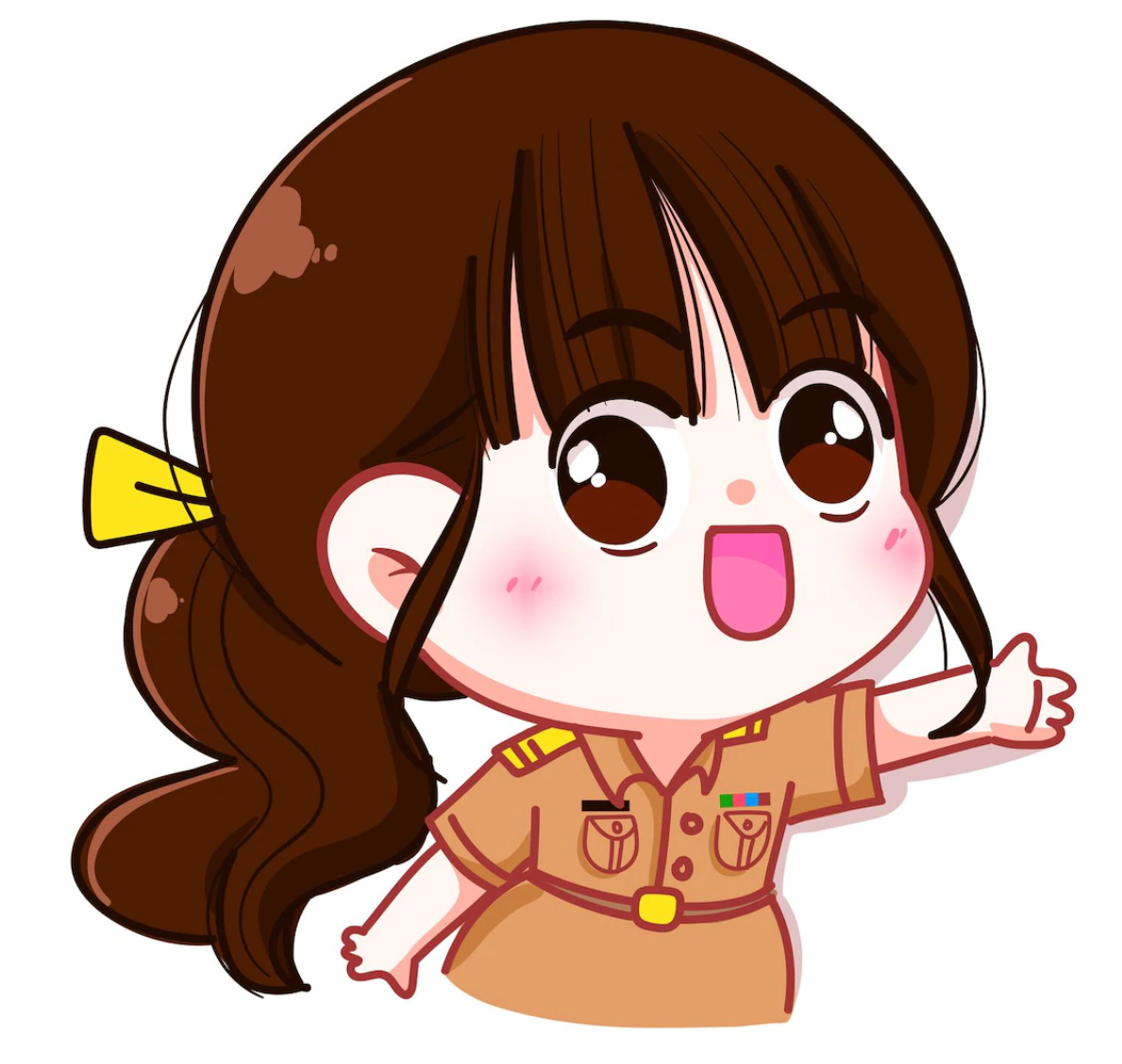 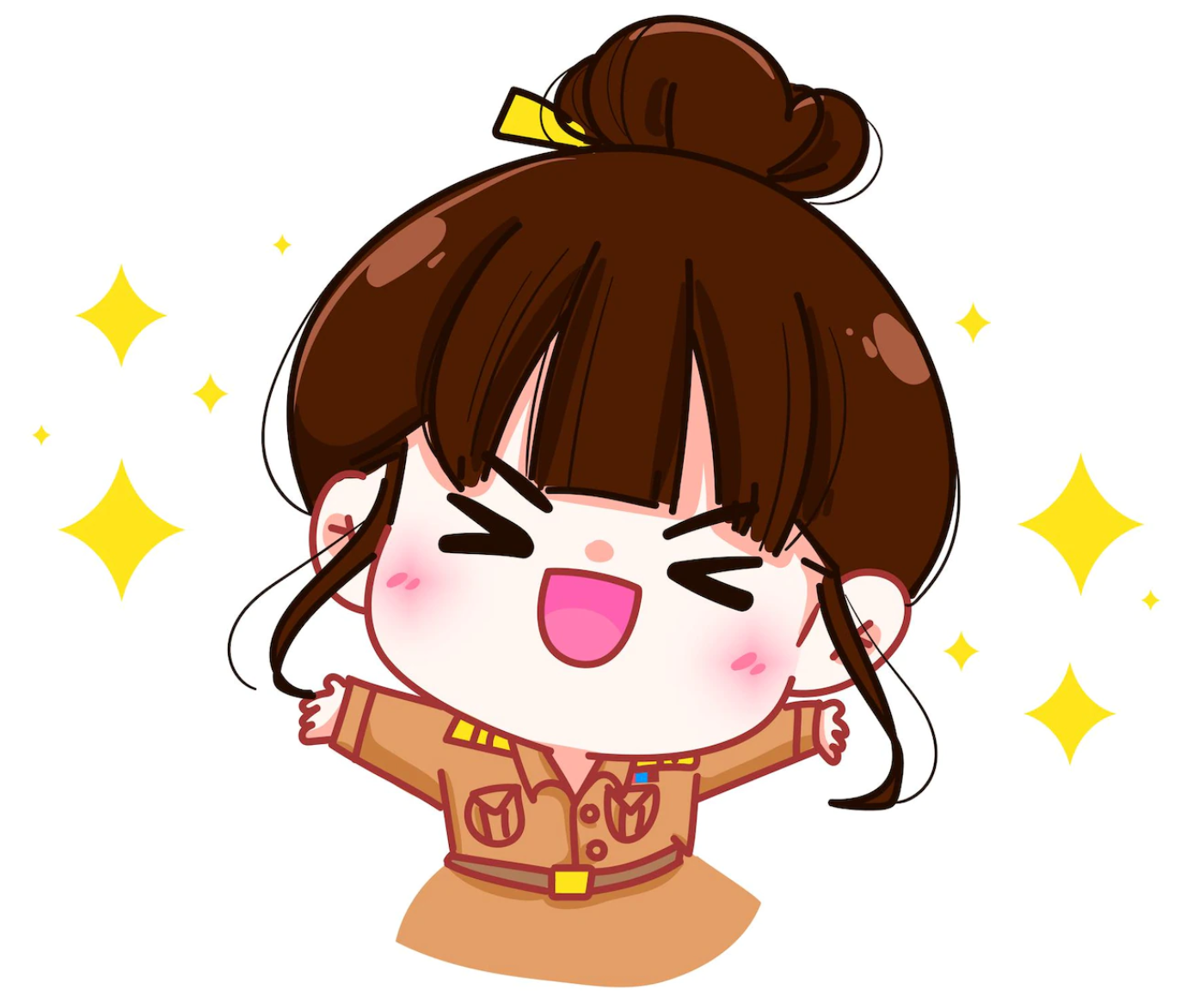 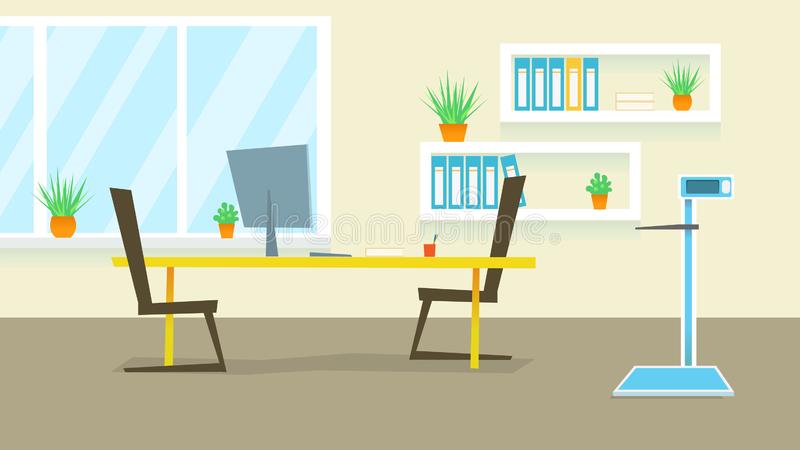 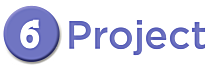 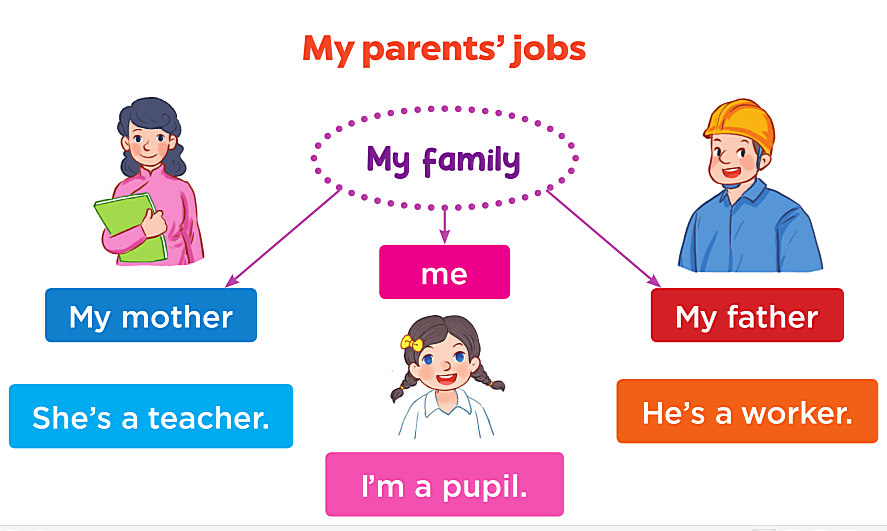 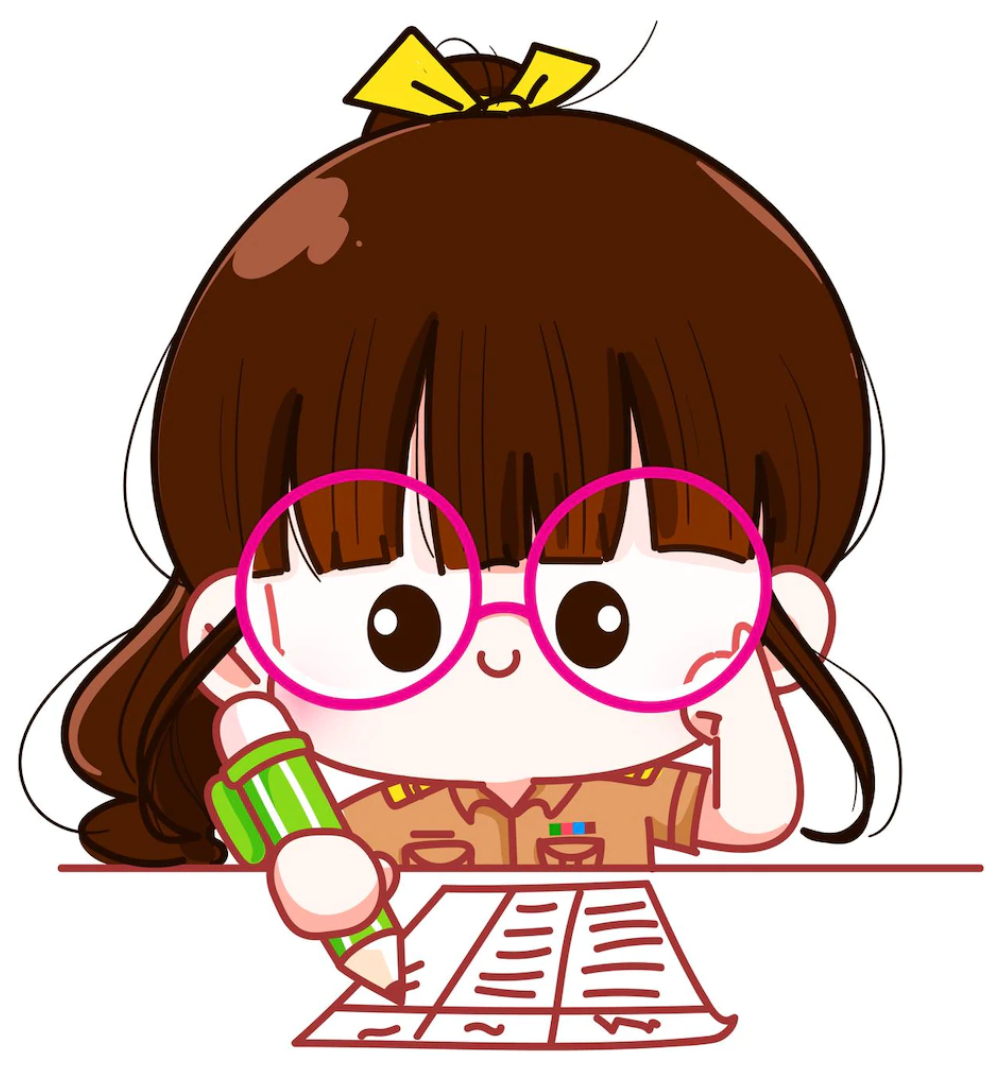 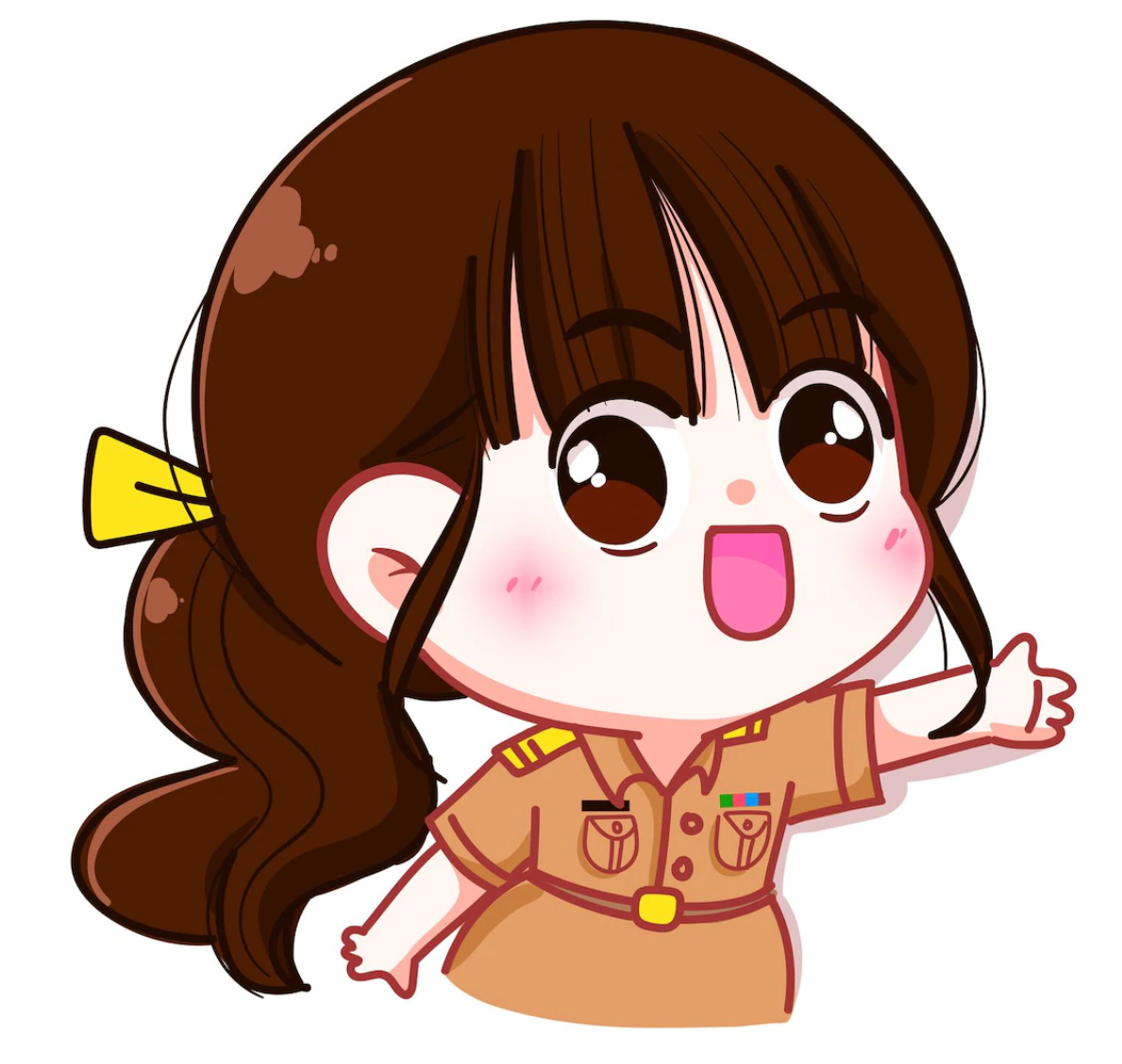 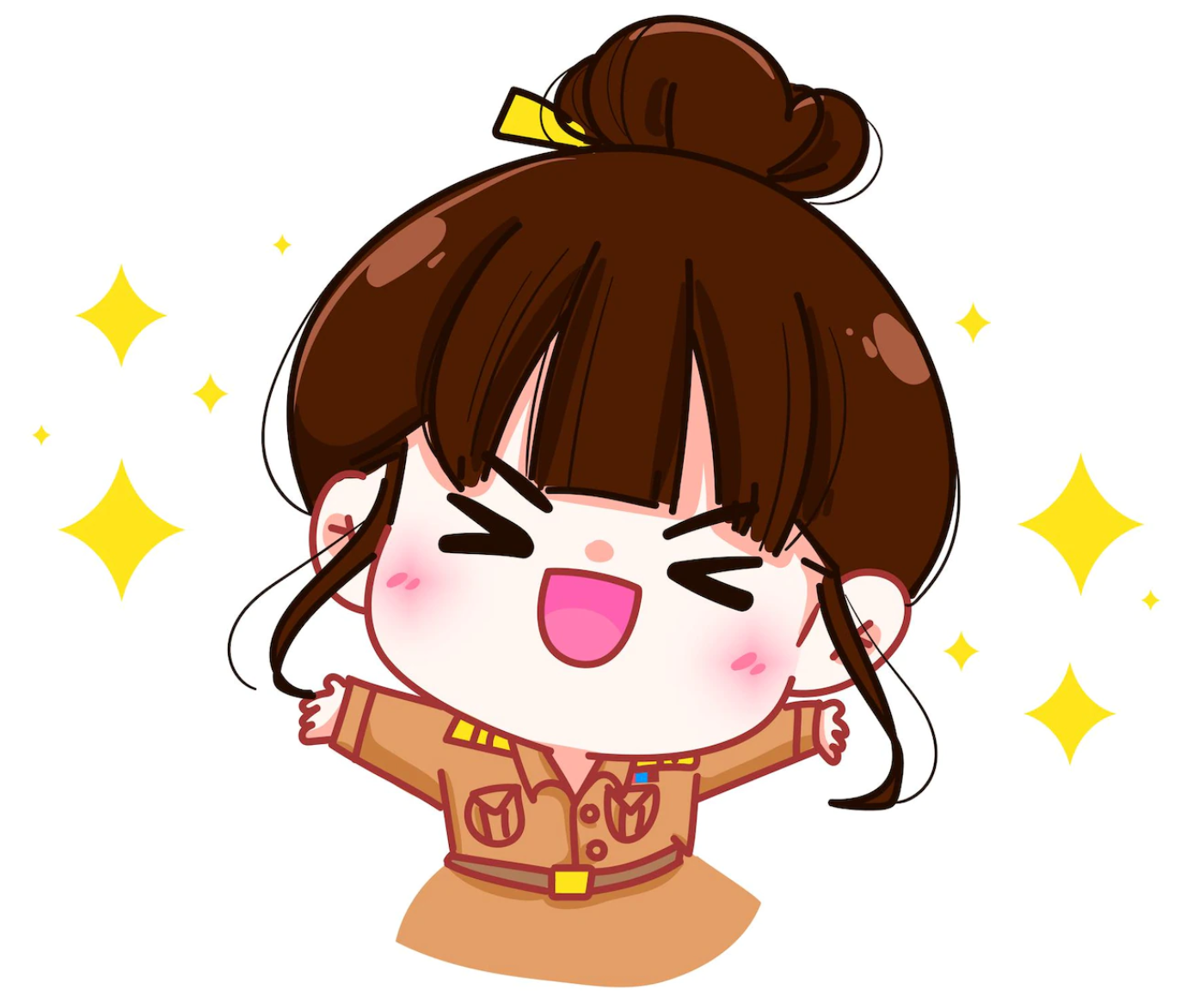 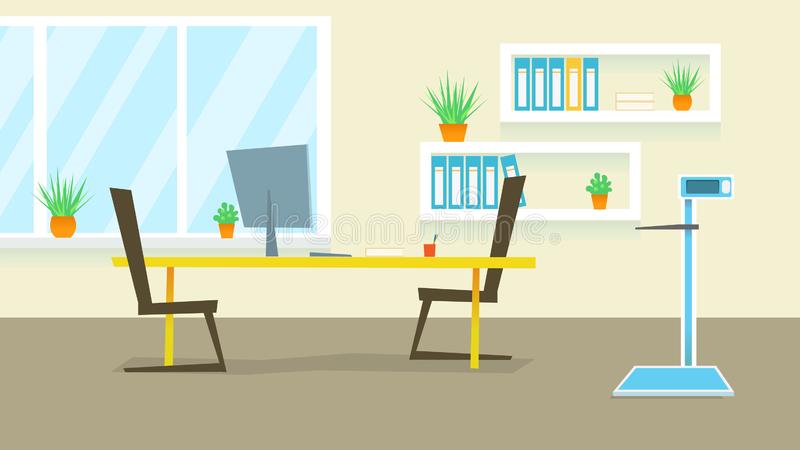 See you soon
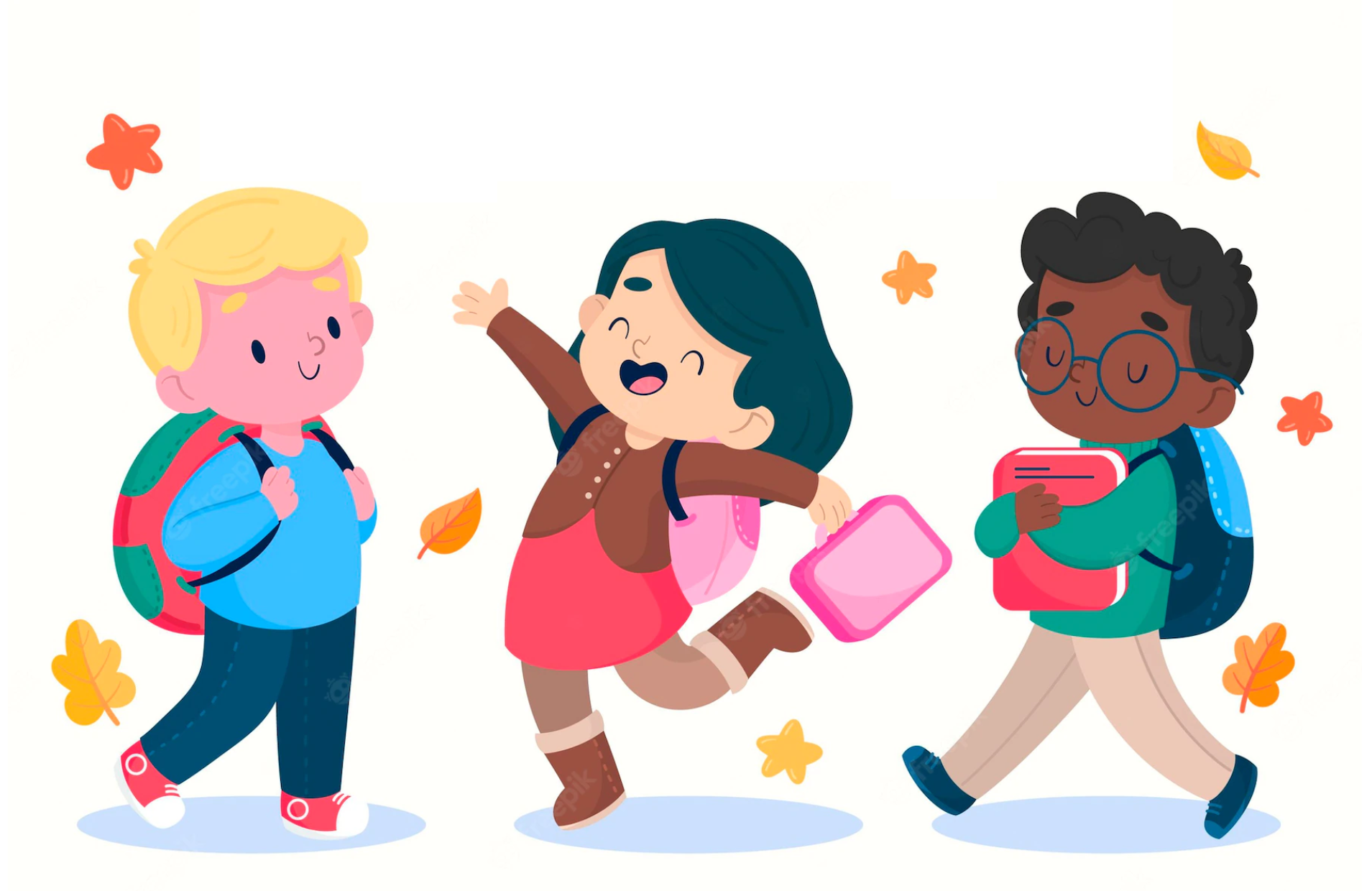